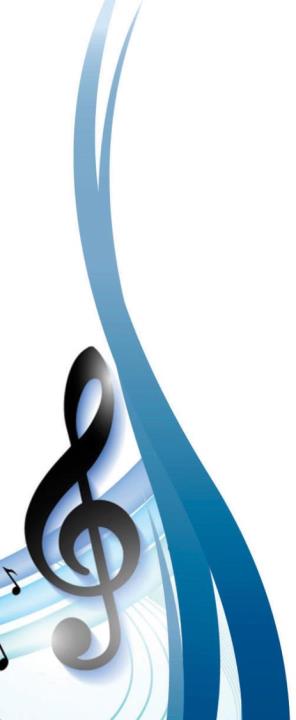 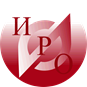 Региональный этап Всероссийского конкурса  «Педагогический дебют - 2019»
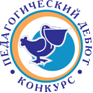 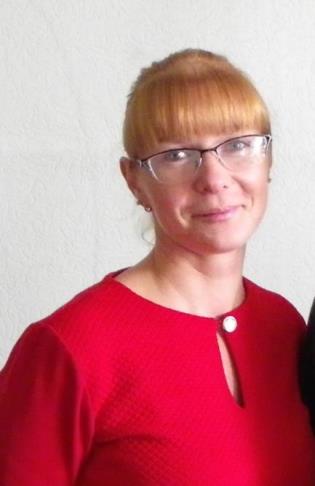 Наумова 
Анастасия Леонидовна
учитель музыки 
Средней школы №1 
г. Гаврилов-Ям
Тема: «Проектирование образовательной деятельности учащихся на основе идей со-бытийности»
г. Ярославль
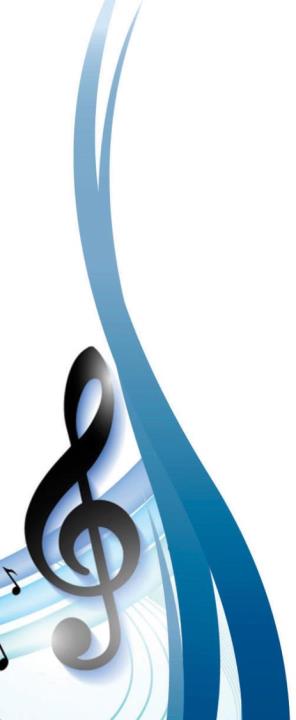 Условия возникновения опыта
Средняя школа №1 является участником РИП:
2014 – 2016 гг. «ФГОС: преемственность дошкольного, начального и основного общего образования на основе со-бытийности»;
2017 – 2019 гг. «Модернизация содержания и технологий общего образования на основе со-бытийности»;
2018 – 2020 гг. «Формирование  у детей компетенций будущего как ресурс улучшения образовательных результатов».
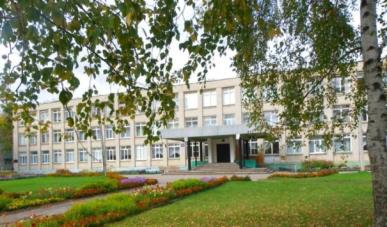 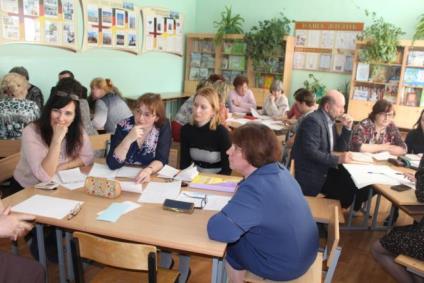 Педагогический совет: «Проектирование образовательной деятельности учащихся на основе со-бытийности».
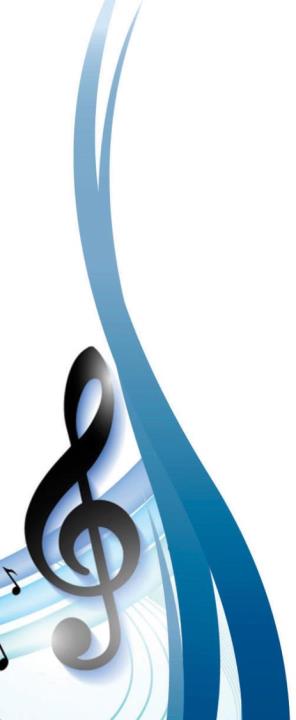 Мое образование
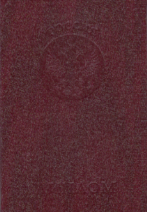 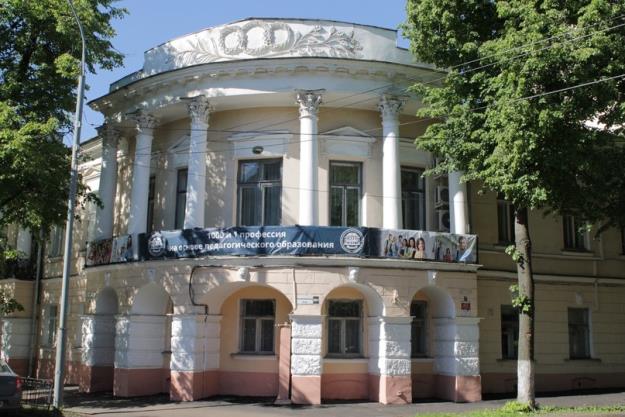 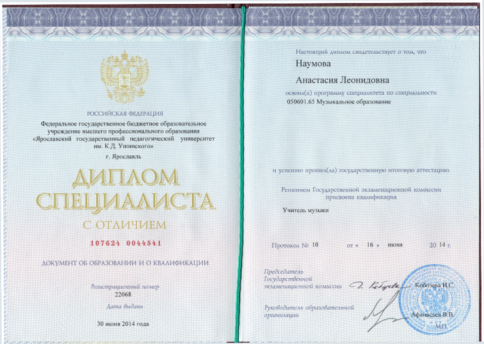 ЯГПУ им. К.Д. Ушинского, 2014, 
педагогический факультет
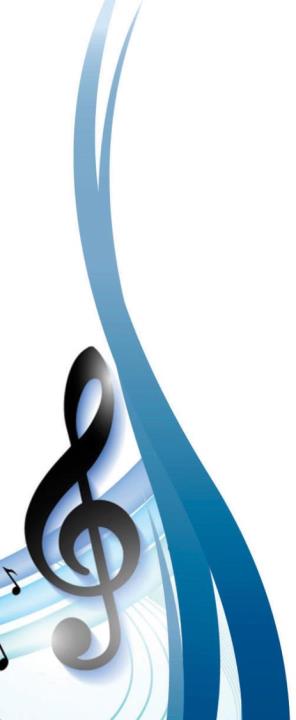 Теоретические основы опыта
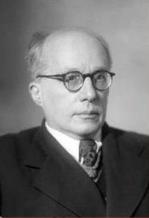 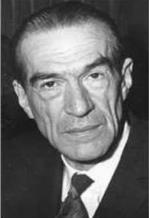 Сергей Леонидович
Рубинштейн
(1889-1960 г.)
Алексей
Николаевич
Леонтьев
(1903-1979 г.)
и
Разработали и экспериментально обосновали
категорию деятельности и принцип единства сознания и деятельности.

  Становление, развитие личности происходит при взаимодействии с миром, в ходе которого приобретается опыт.
                                                                                 А.Н. Леонтьев
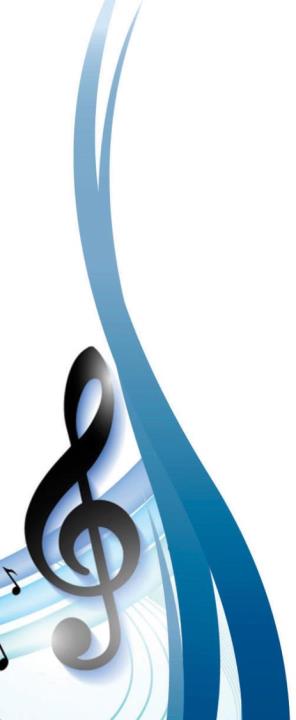 Теоретические основы опыта
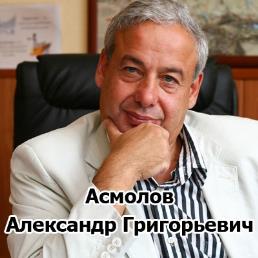 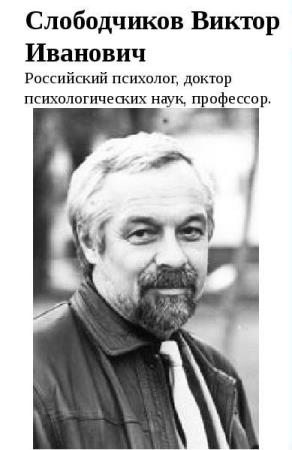 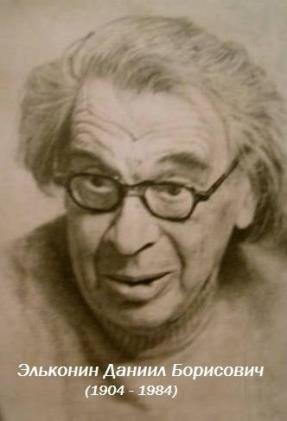 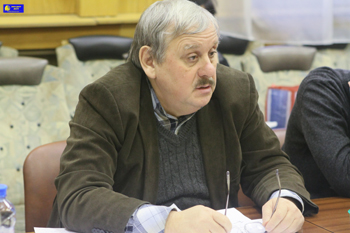 Юрий Львович Троицкий
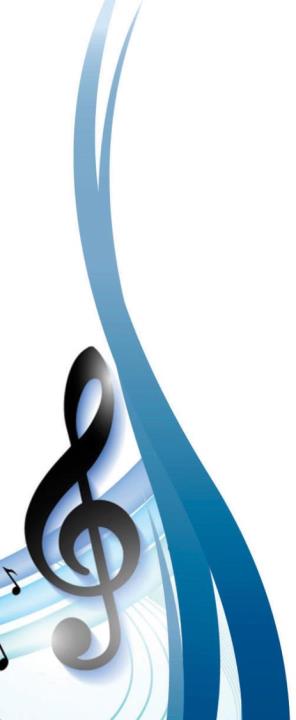 Образовательное событие или со-бытие?
Событие – важное явление, крупный факт, произошедший в общественной или личной жизни.
                                                                Толковый словарь Д.Н. Ушакова


             Со-бытие – это форма организации взаимодействия участников     
         образовательной деятельности, как соприкосновение жизней (бытия) 
         нескольких людей, пересечение их в общем эмоционально- 
         психологическом и ценностно-смысловом пространствах, которое 
            ощущается ими как встреча.
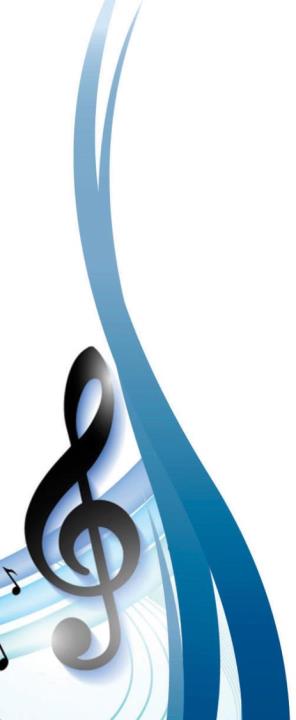 Основные идеи образовательного со-бытия
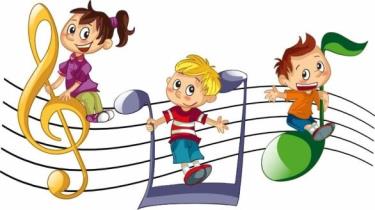 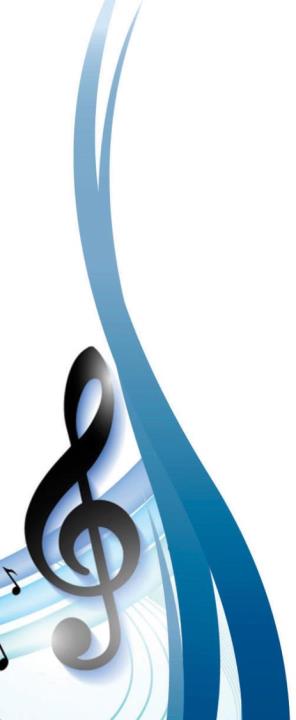 ФГОС: требования к результатам
Предметные
освоенные в ходе изучения учебного предмета умения, специфические для данной предметной области, виды деятельности по получению нового знания, владение научной терминологией, ключевыми понятиями, методами и приёмами
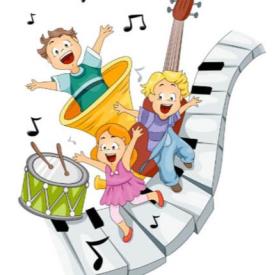 Метапредметные 
освоенные универсальные учебные действия, обеспечивающие овладения ключевыми компетенциями, составляющими основу умения учиться и межпредметные понятия.
Личностные 
готовность и способность учащихся к саморазвитию, сформированность мотивации к обучению и познанию, ценностные установки учащихся, социальные компетентности, личные качества.
Со-бытие органично сочетается с современными педтехнологиями
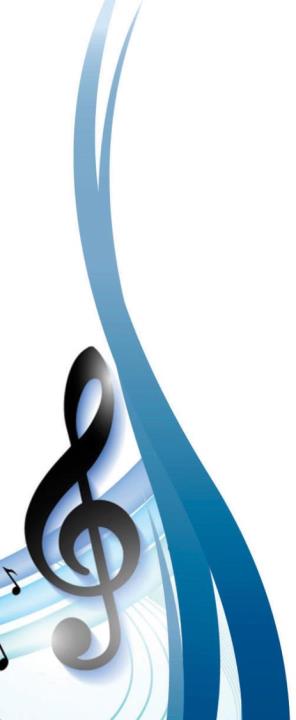 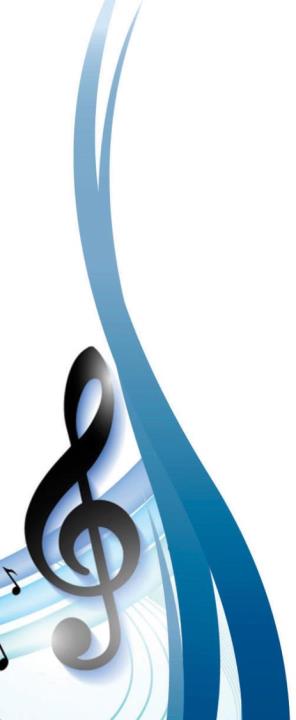 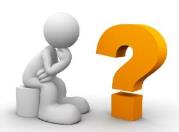 Часто задаваемый
Чем образовательное со-бытие отличается от традиционного урока?
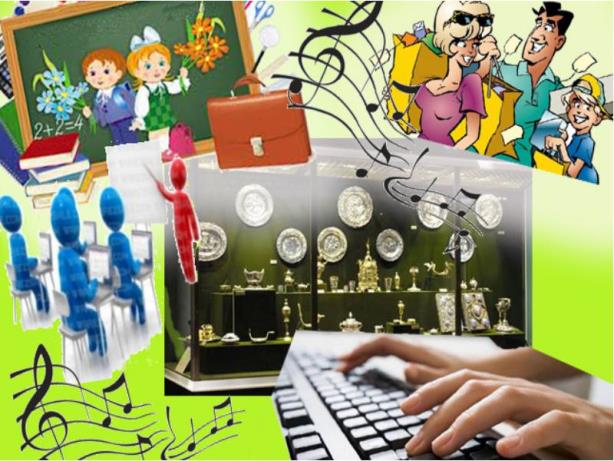 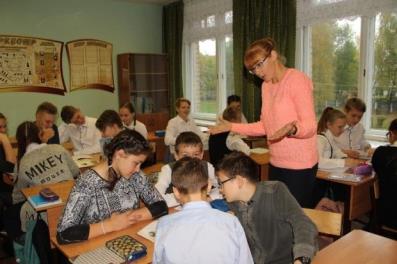 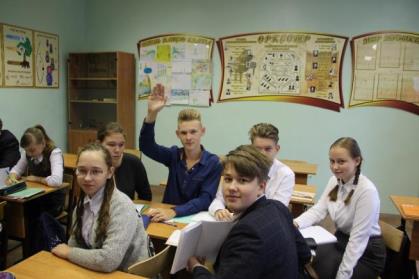 Образовательное со-бытие «Письмо фронтовикам»
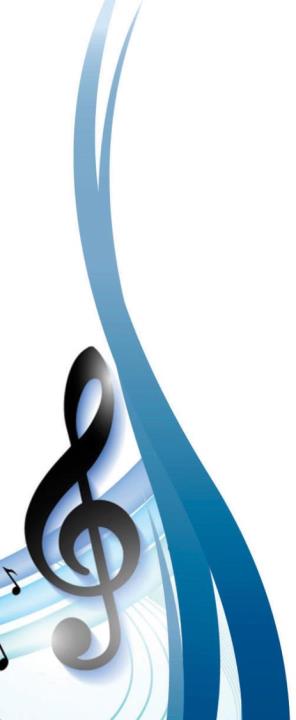 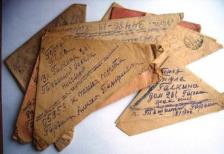 История
Перед ребятами стояла задача раскрыть качества воина-победителя на примере образа русского полководца А.В. Суворова.
Математика
На уроке дети складывали равнобедренный прямоугольный треугольник из обычного тетрадного листа. Подобие фронтового письма.
Музыка
Учитель вместе с ребятами вспоминали и анализировали песни, написанные в годы ВОВ.
Русский язык
Учащиеся писали текст письма-поздравления ветерану.
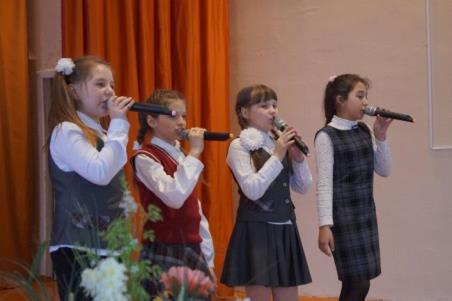 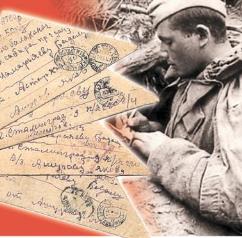 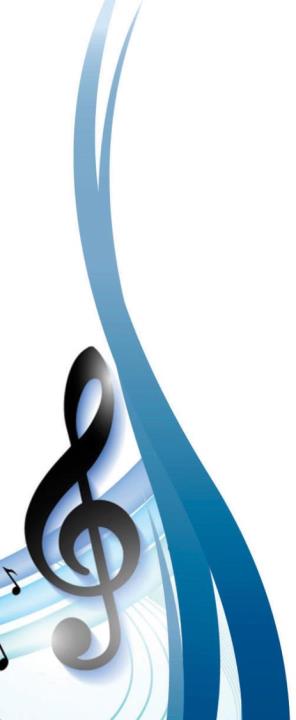 «Со-бытие «Изучаем русские народные традиции»
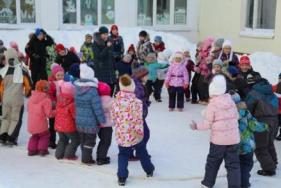 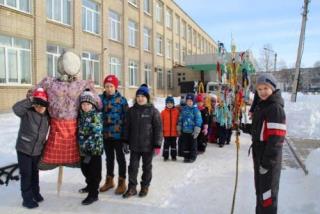 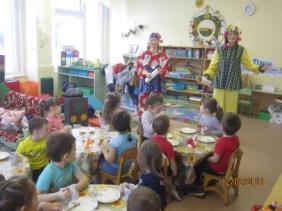 Вторник «Заигрыш»
Учащиеся знакомят дошколят с расписанием  масленичной недели
Понедельник «Встреча»
изготавливаем чучело масленицы
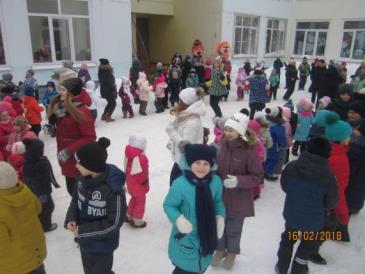 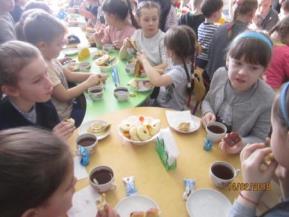 Четверг «Разгуляй»
путешествия по родному краю, игры и соревнования
Пятница праздник 
«Прощай масленица»
Среда «Лакомка»
идем в гости к дошколятам на блины
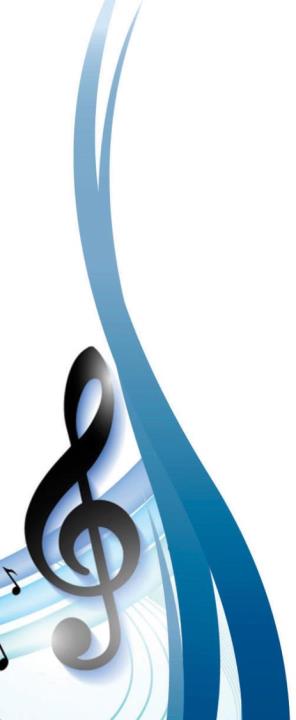 Рабочая программа в событийном залоге
Тематическое планирование (6 класс)
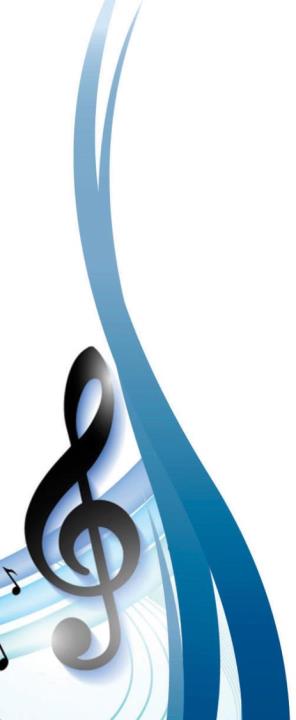 Проектирование со-бытия – творческая лаборатория педагога
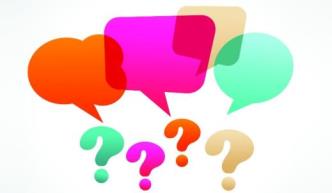 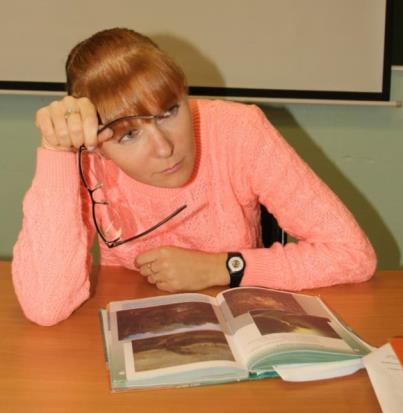 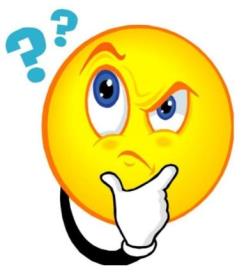 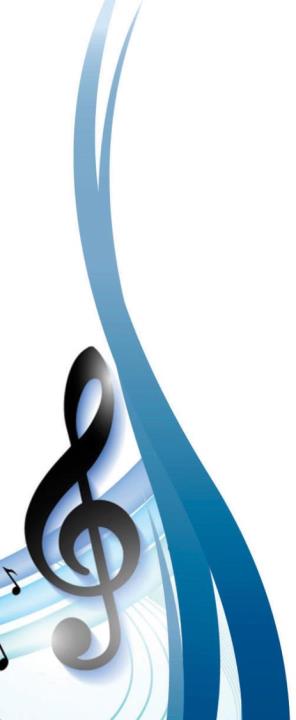 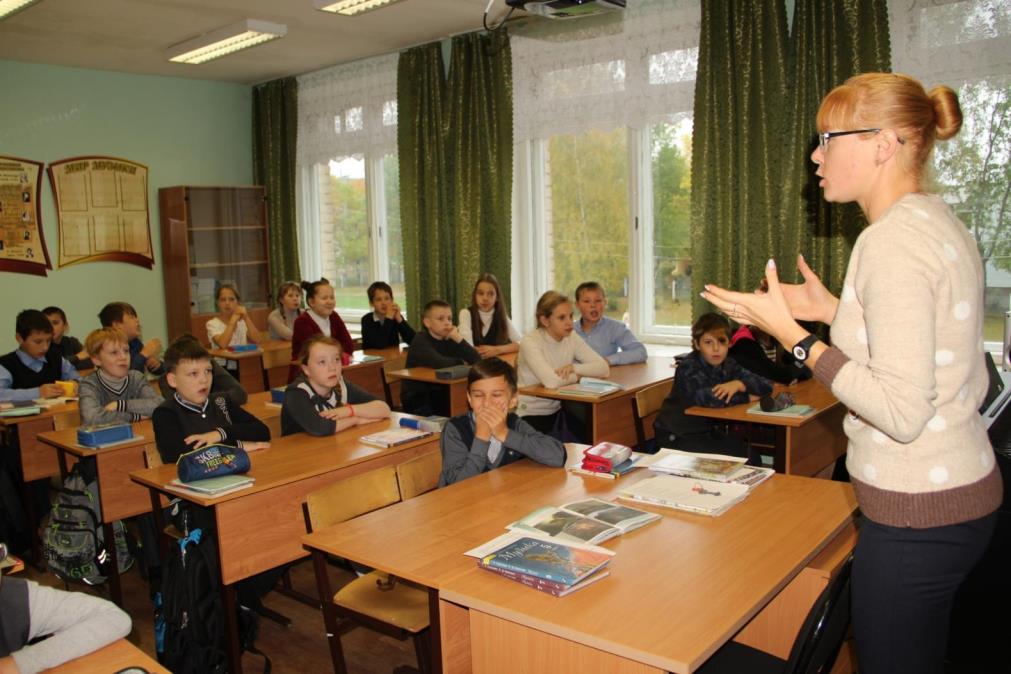 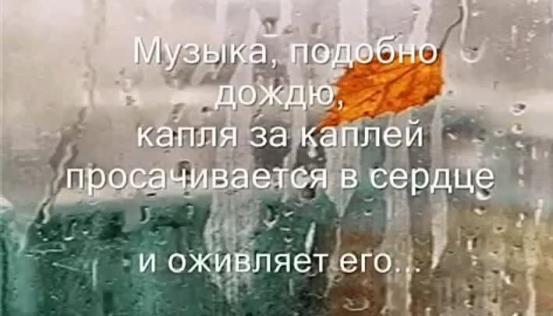 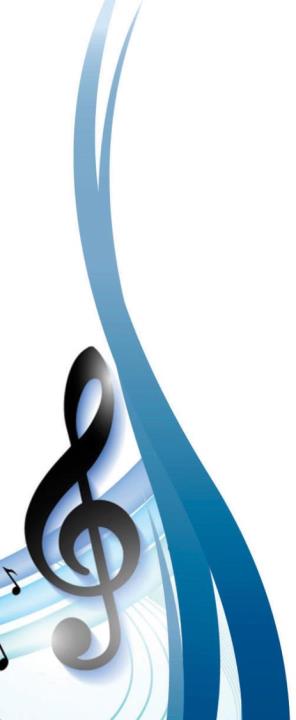 Этап формирования потребности
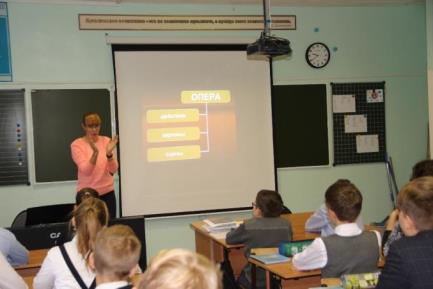 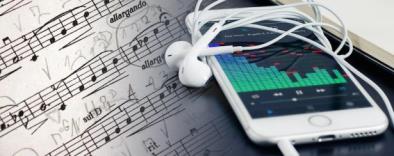 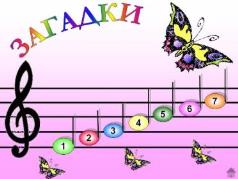 Прослушивание музыкального фрагмента
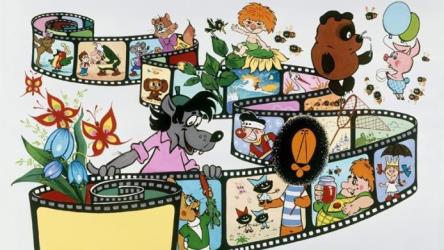 Демонстрация презентации
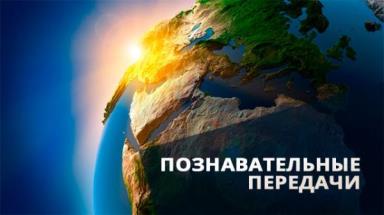 Фрагменты из мультфильмов
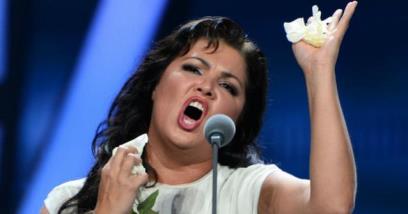 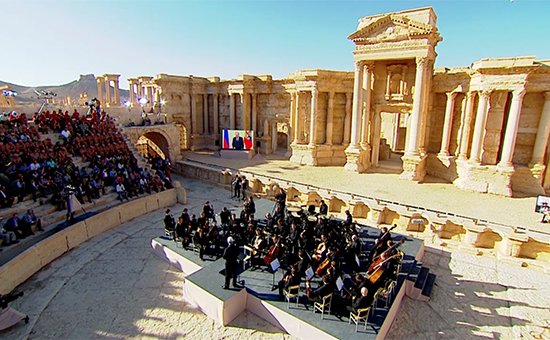 Анна Нетребко - оперная дива современности. Она входит в список ста самых влиятельных людей мира по версии журнала "Time".
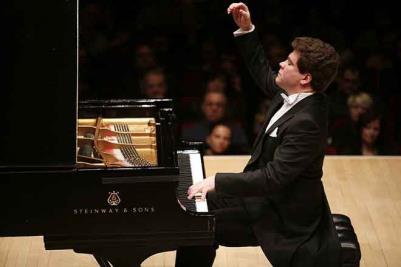 Симфонический оркестр Мариинского театра под управлением Валерия Гергиева дал концерт в освобожденной от террористов сирийской Пальмире.
Мировая элита русской фортепианной школы  Денис Мацуев
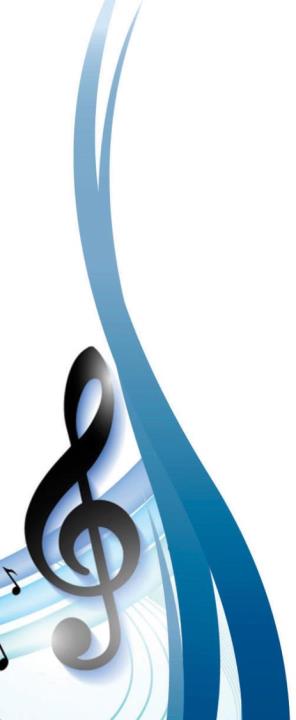 Проблемный вопрос
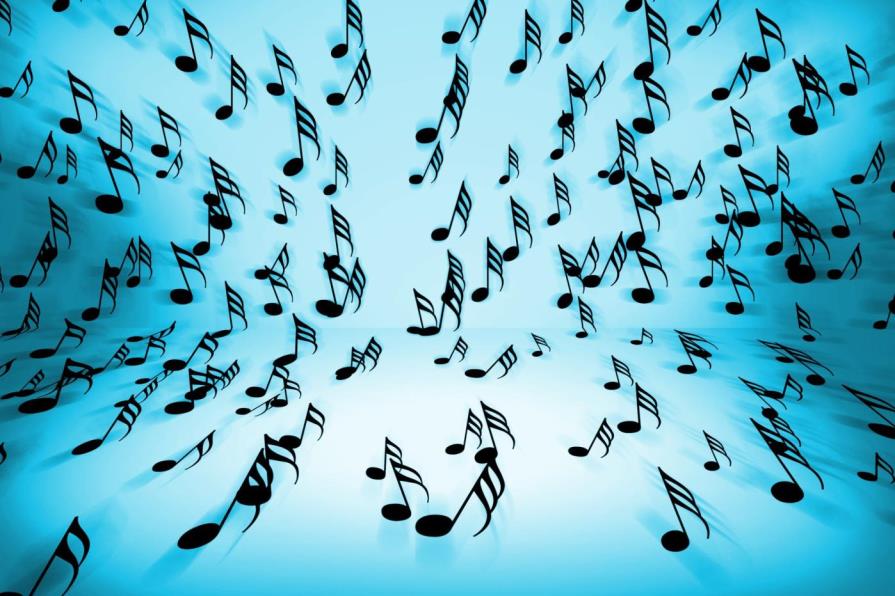 Может ли классика быть современной или современная музыка – классикой?
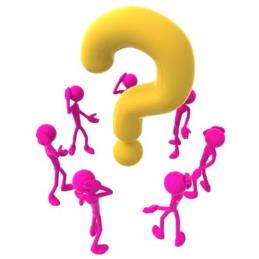 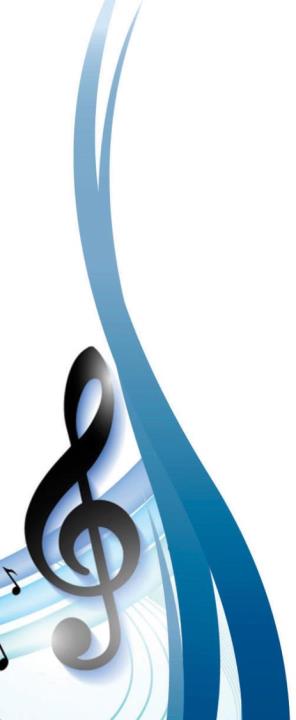 Этап - формирование образа желаемого результата
Результат должен быть:
(совместно с детьми вводим критерии для оценивания)
(памятка, таблица, карта понятий, рисунок, газета, инструкция,    страничка музыкальной энциклопедии, характеристика и т.д.)
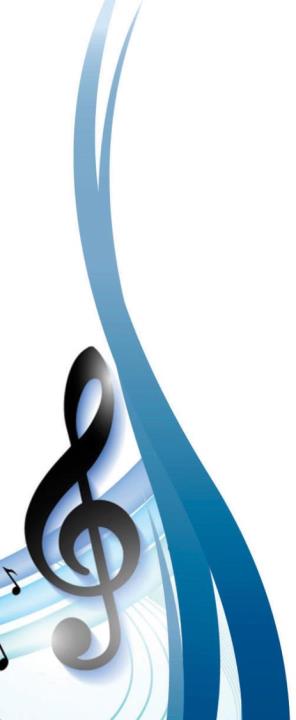 Этап - формирования мотивации
Задача педагога - раскрыть личностный смысл учения 
                                (для чего учащийся будет достигать желаемый результат)
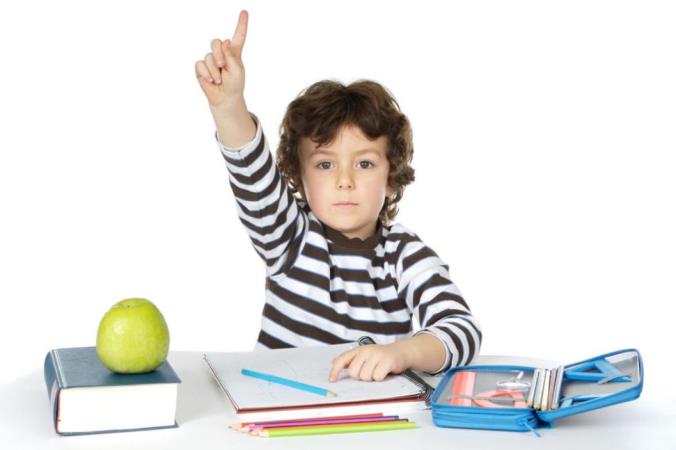 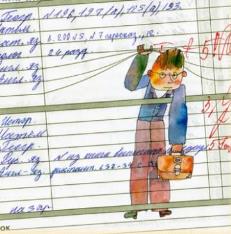 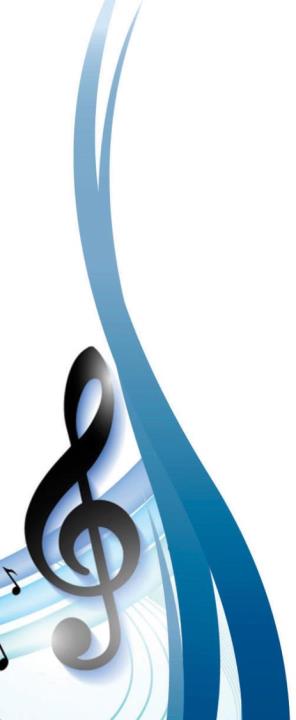 Этап целеполагания
Дети обосновывают выбор  
  наиболее рационального  пути решения учебной задачи
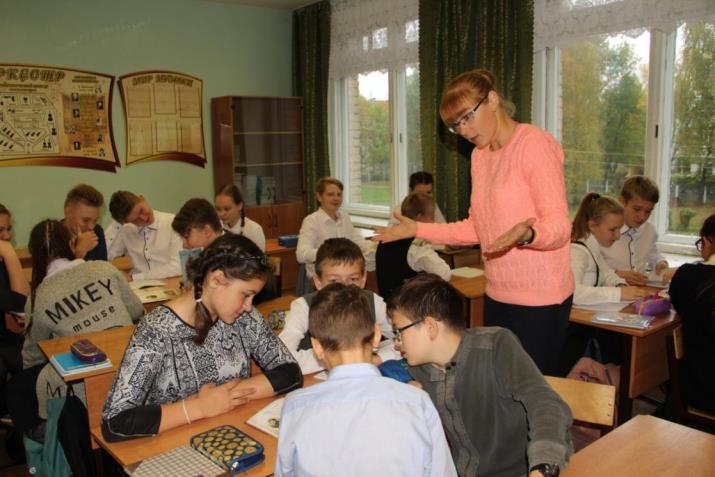 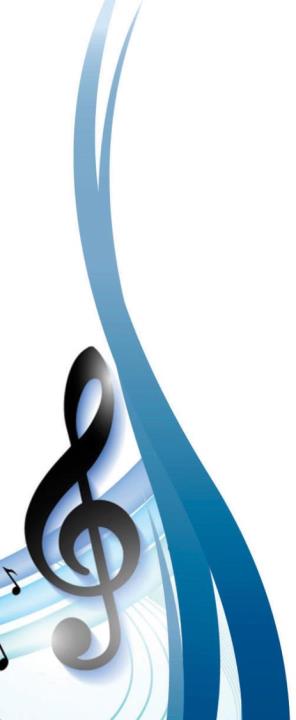 Этап планирования
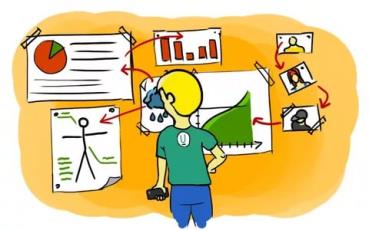 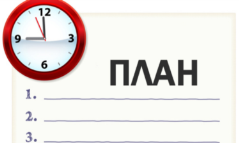 Совместное планирование действий 
по решению учебной задачи
Этап выполнения учебных действий
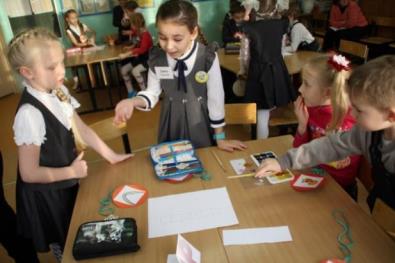 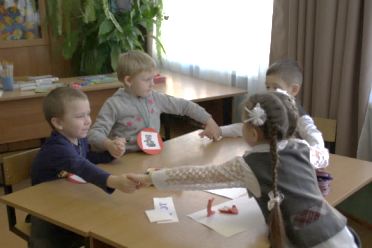 Тема со-бытия «Распознаем музыку осени» (1 класс)
продукт: поделка или рисунок
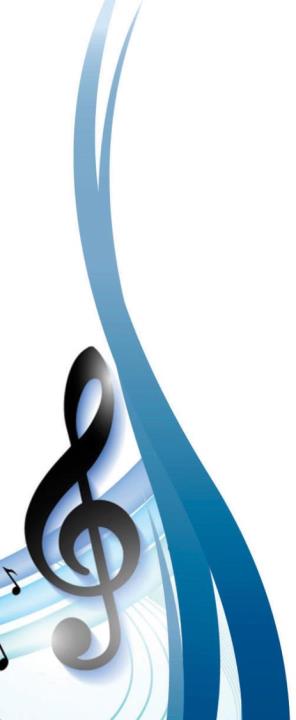 Этап анализа деятельности
Оценка, переходящая в самооценку (по выработанным критериям). 
Рефлексия.
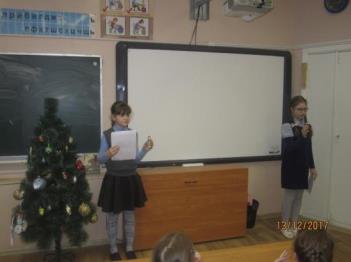 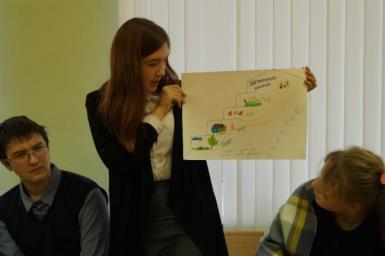 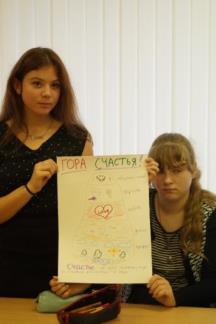 Презентация «История новогодней игрушки на примере балета Щелкунчик»
(3 класс)
Представление продукта по теме: «Через тернии к звездам из творчества Л. Бетховена»  
(8 класс)
Внутришкольный мониторинг
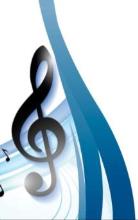 Карта оценивания образовательных результатов в соответствии 
с линейкой метапредметных результатов ООО
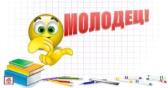 Используемый инструментарий
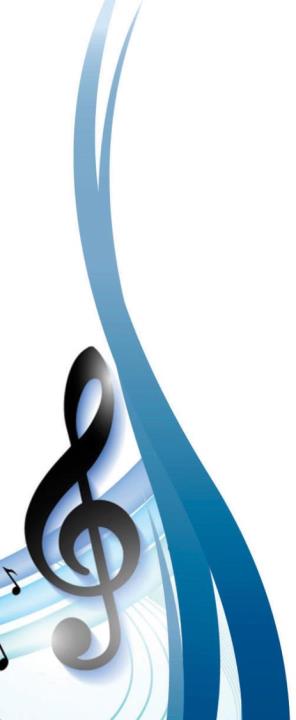 Включенное наблюдение
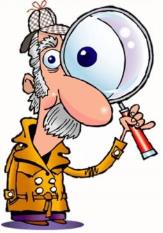 Диагностический инструмент, 
разработанный в ИРО 
на кафедре начального образования
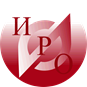 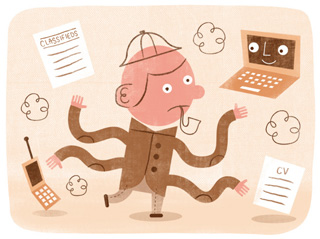 Результаты мониторинга (фрагмент)
                                                                  4 –е классы 2017-2018 учебный год
Регулятивные УУД:
-  вырабатывает критерии для оценки
Коммуникативные УУД:
-  включается в групповую работу
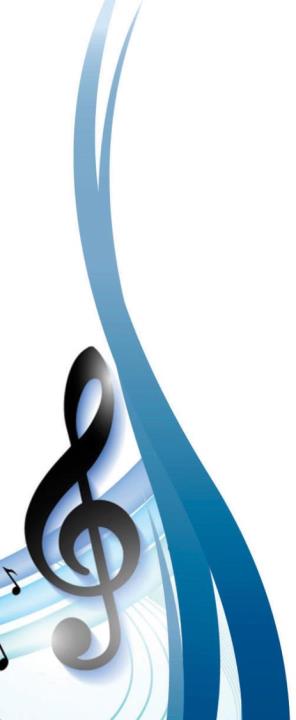 Рост познавательного интереса
Участие в олимпиаде по искусству                    
               (количество человек)
Выбор детьми индивидуального проекта по музыке
                   (количество человек)
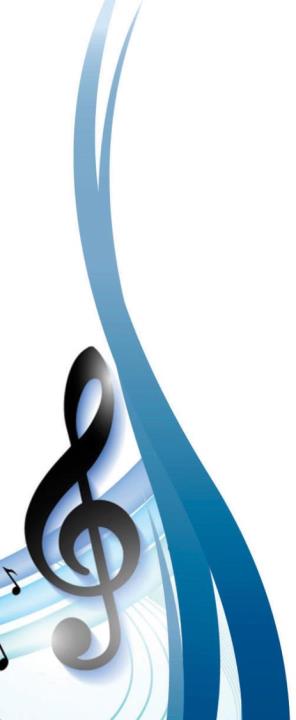 Результаты внеурочной деятельности
Число желающих заниматься в вокальной студии PRIMAVERA
Участие в районных и областных вокальных конкурсах:
 «Надежда» (5 человек – 1 победитель);
 «Ретро - шлягер» ( 6 человек – 1 победитель)
Участие в концертах города и муниципального района:
 День пожилого человека;
 Выборы;
 Праздник День полиции;
 Новогодний спектакль (для детских садов);
 Рождественский концерт (для ветеранов);
 Снежинка Лахости;
 День победы
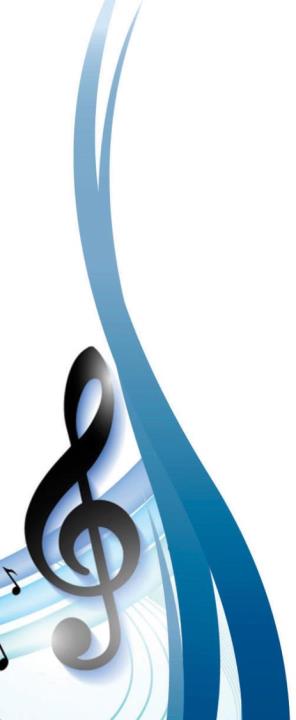 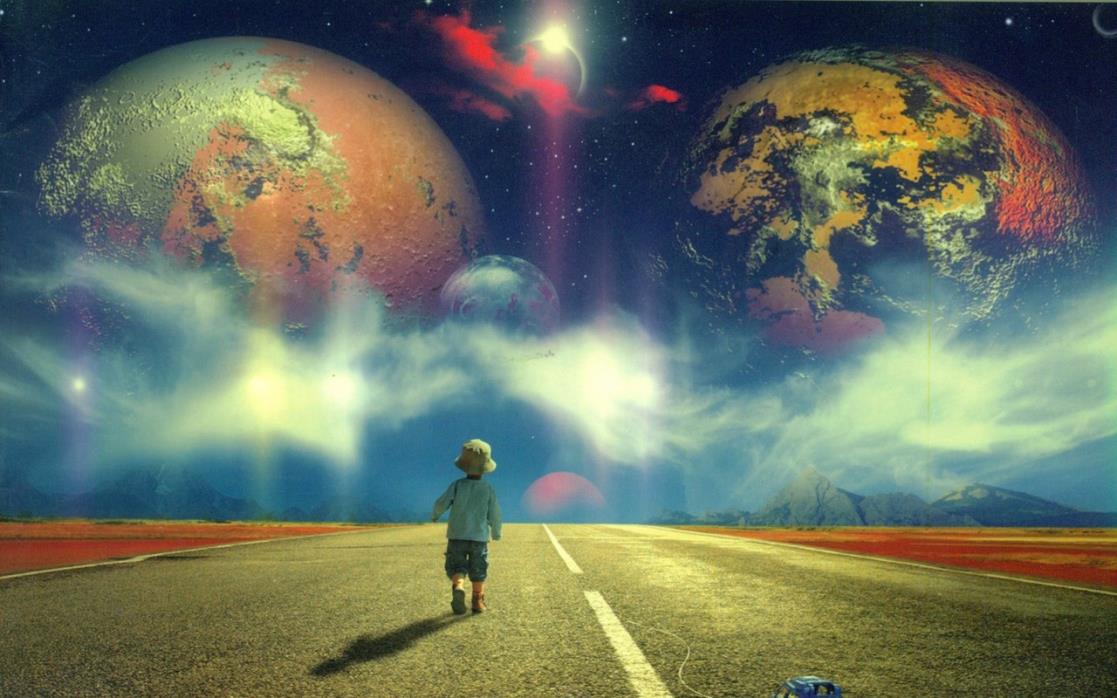 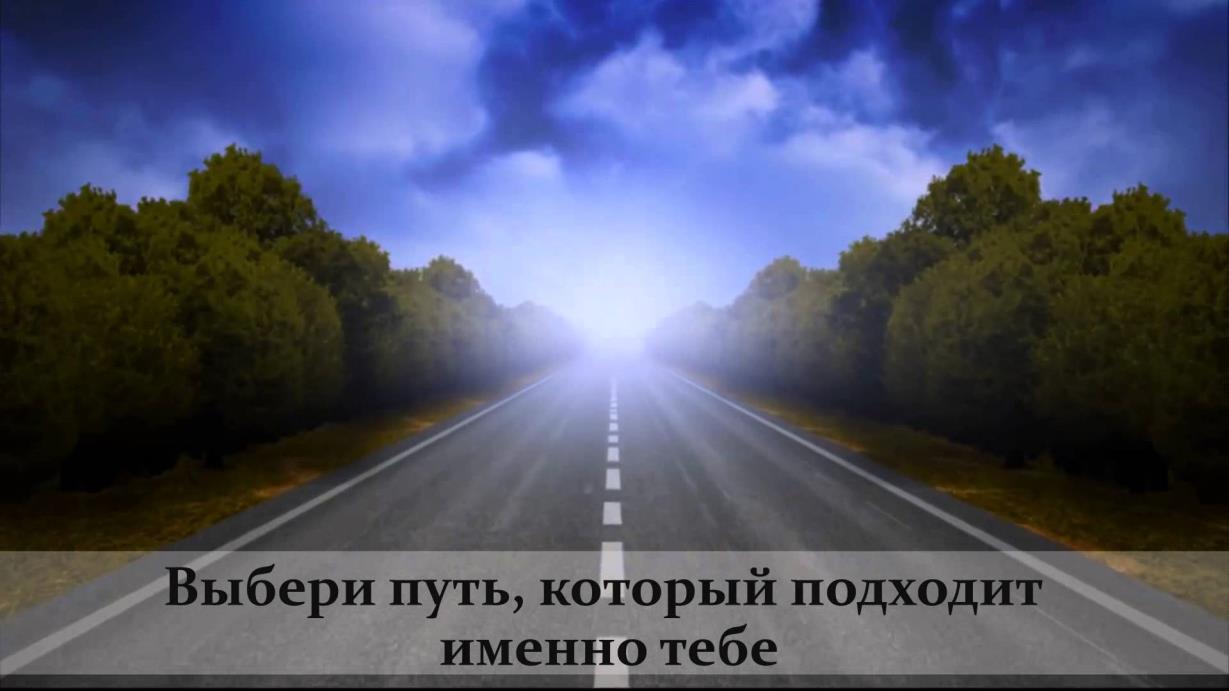 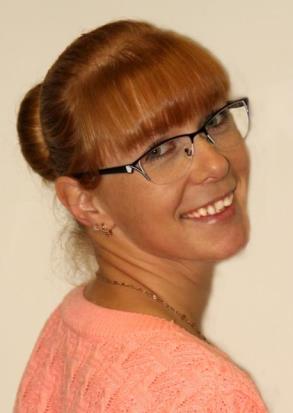 Выбери путь, который подходит именно тебе
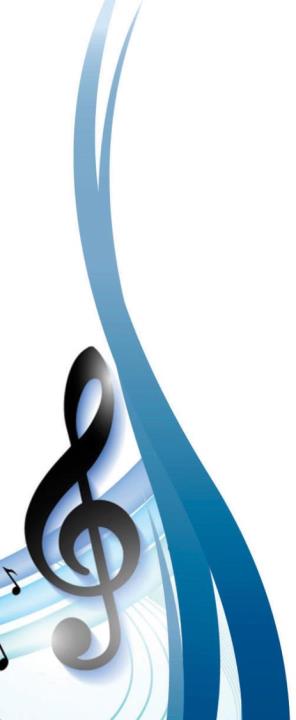 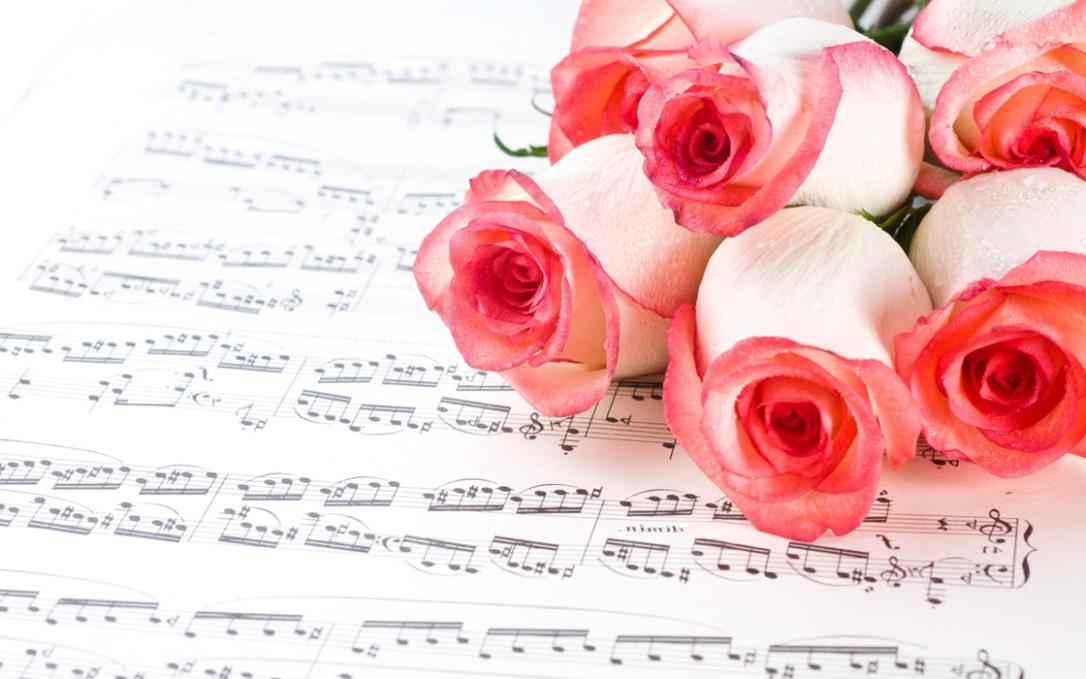 Благодарю 
за внимание